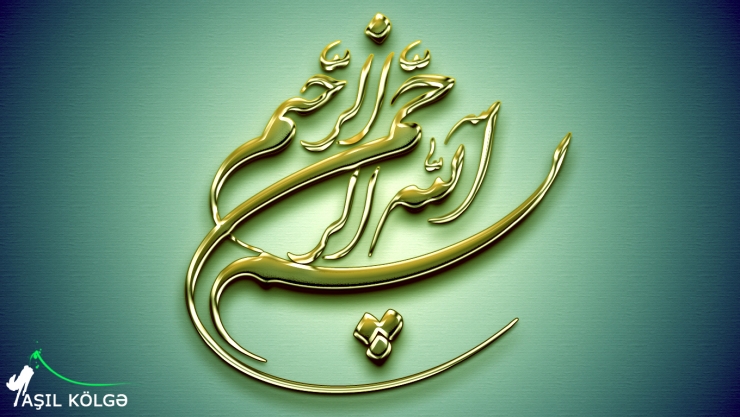 فصل 6: هورمون ها
تنظیم هورمونی
ارتباط ،کنترل وهماهنگی بدن علاوه بر دستگاه عصبی به وسیله دستگاه هورمونی نیز انجام می شود
مقدمه
سیستم غده‌های داخلی مجموعه‌ای از غده‌های درون ریز پراکنده در نقاط مختلف بدن است. هر یک از غده‌های این سیستم با ترشح هورمون خاص خود ، اعمال ویژه‌ای را در بدن سبب می‌شوند. در عین حال بسیاری از فرایندهای زیستی بدن تحت تاثیر مجموعه‌ای از غده‌های داخلی و در ارتباط متقابل بین آنها انجام می‌پذیرد. این ارتباط متقابل تحت تاثیر مجموعه هیپوتالاموس ، غده هیپوفیز بوجود می‌آید و در کنار آن تمام غدد داخلی را با هیپوتالاموس و ساختار سیستم عصبی مرکزی مرتبط می‌کند.
هورمون ها
ترکیبات شیمیایی خاصی هستند که ازغدد درون ریز به مقدار کم ترشح و توسط خون به تمام نقاط بدن فرستاده می شوند و اندام یا اندام های هدف را تحت تـأثیر خود قرار داده وفعالیت های آن ها را تنظیم می کنند
اندام هدف:شامل مجموعه خاصی از سلول های حساس به یک هورمون است
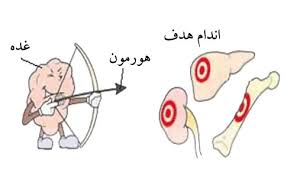 پاراتیروئید
فوق کلیوی
مرکزی
لوزالمعده
مغز
نخاع
هیپوفیز
تیروئید
جنسی
محیطی
تنظیمات هورمونی
ساختار:
گروهی از غدد و سلولها که هورمون تولید می کنند. 

عملکرد: تنظیم اعمال بدن و ایجاد ارتباط وهماهنگی بین بخشهای مختلف بدن باهمکاری دستگاه عصبی.
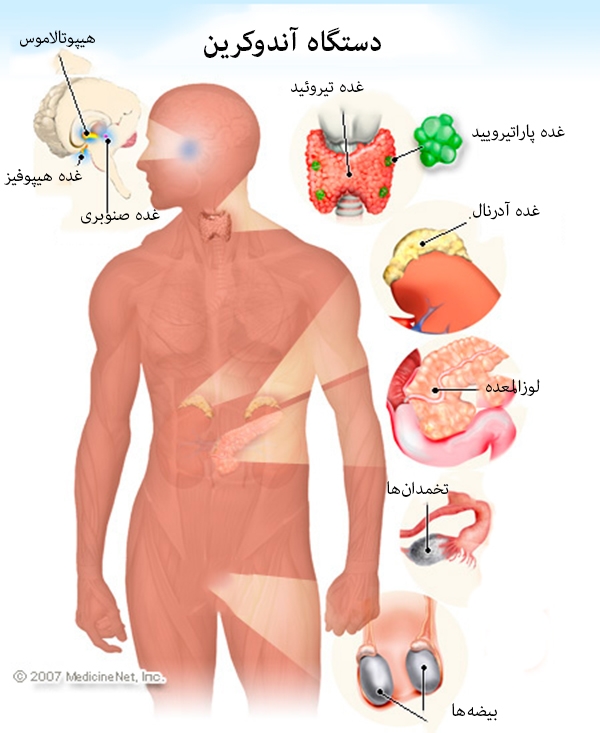 مواردی از تنظیمات هورمونی
تنظیم رشد
تنظیم سوخت و ساز بدن 
تنظیم کلسیم خون
بروز صفات ثانویه جنسی
آماده سازی بدن برای مقابله با اثرهای روحی و جسمی
هورمون رشد
مهمترین هورمون تنظیم کننده رشد بدن ما است و از غده ی هیپوفیز ترشح می شود.
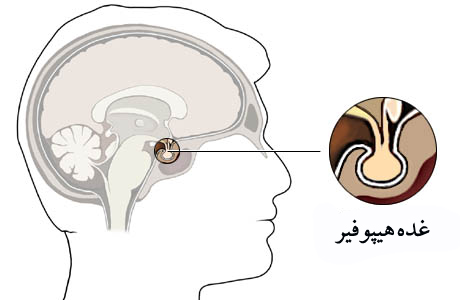 اگردردوران رشد هورمون رشد کم ترشح شود فرد کوتاه قد می شود و اگر بیش از اندازه ترشح شود فرد قد بسیار بلند و غیر طبیعی پیدا می کند.
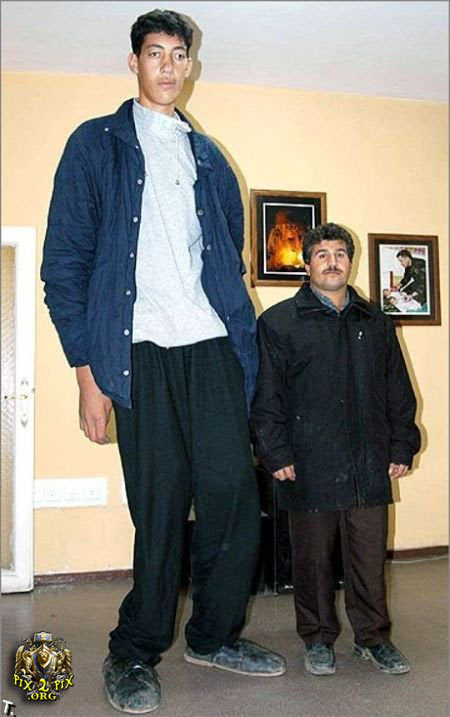 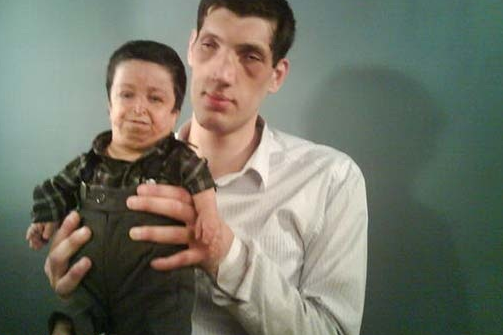 رشد قدی تا حدود سن  20سالگی ادامه  می یابد.
بیشتربدانید
درسراستخوانها منطقه ای به نام صفحه ی رشد وجود دارد که غضروفی است. سلول های آنجا تقسیم شده و برطول استخوان افزوده می شود و تا زمانی که این صفحات رشد بطور کامل استخوانی نشده باشند می توانند بر رشد قد اضافه کنند که تقریبا در حدود سن 20سالگی این صفحات رشد دیگرکاملا استخوانی شده و رشد طولی آن متوقف می شود البته این سن
 درجنس دختر و پسر و در نژادها و خانوادهای مختلف تا حدودی متفاوت است.
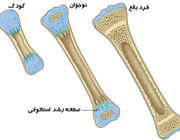 عوامل مختلف برمیزان رشد
-اندازه ترشح شدن هورمون رشد و سایر هورمون های بدن 
-تغذیه
- ورزش
- عوامل ژنتیکی و خانوادگی
- عوامل عاطفی
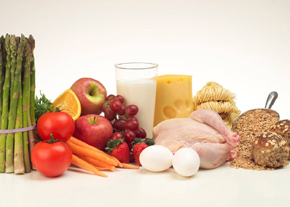 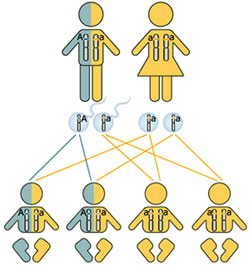 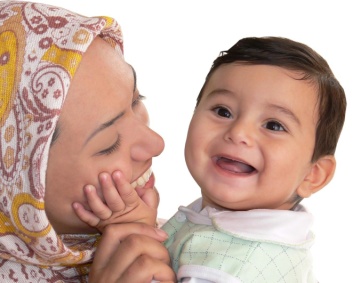 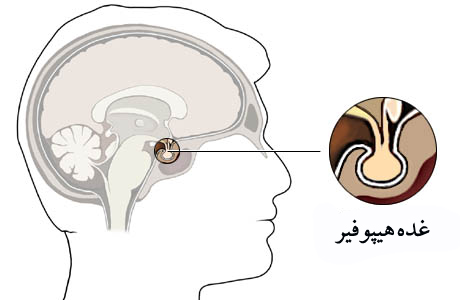 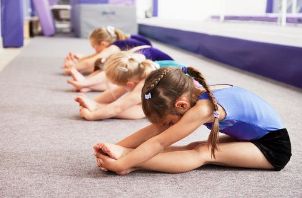 درخانواده های که روابط عاطفی خوبی وجود ندارد و پر استرس هستند. علیرغم تغذیه مناسب رشد کودکان مختل می شود.
غده ی تیروئید
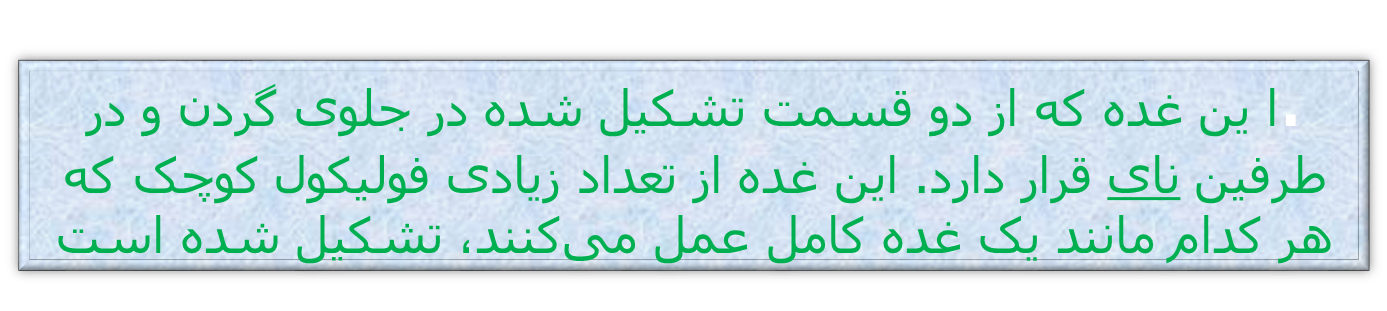 1-هورمونهای که تنظیم کننده سوخت و ساز بدن هستند.
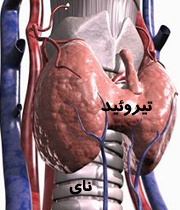 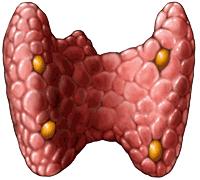 پاراتیروئید
درساخته شدن تیروئید یُد به کار می رود پس با خوردن غذاهای یُد دار مثل ماهی و  نمک یُد دار از کم کاری تیروئید پیشگیری کنیم.
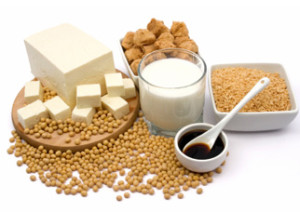 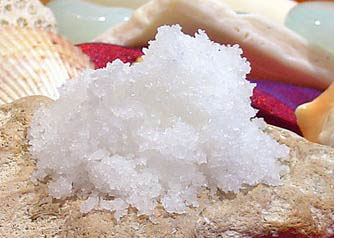 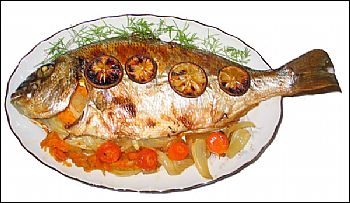 هورمون های غده ی تیروئید درکودکی برای رشد بهتر اندام ها و بویژه مغز ضروری هستند.
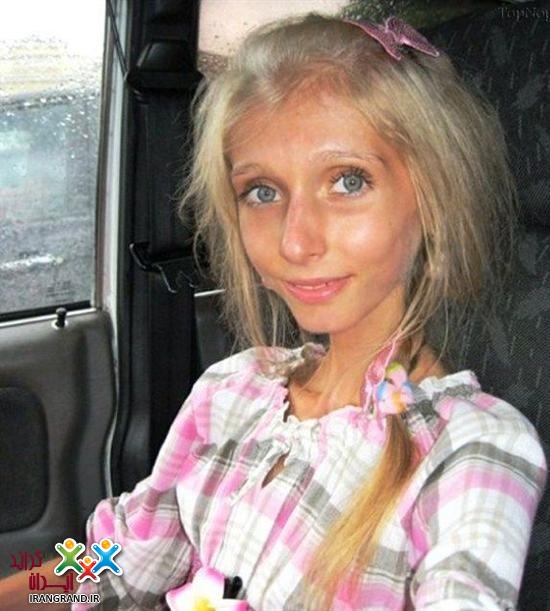 اگرهورمون تیروئید بیش از اندازه ترشح شوند (پُرکاری تیروئید) سوخت و ساز بدن زیاد می شود پس فرد با وجود اینکه زیاد  می خورد ولی غذا در بدنش بیشتر می سوزد پس لاغر شده و ممکن است علائم زیر راپیدا کند.
احساس گرما زیاد،طپش قلب ،بی خوابی،احساس انرژی زیاد،تعريق زیاد...
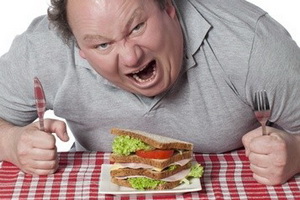 اگرهورمونهای تیروئید ی کم تر از حد طبیعی باشد(کم کاري تیروئید)سوخت و ساز بدن کم شده پس انرژی کمتری تولید می شود در نتیجه احتمال بروز علائم زیر در او بیشترمی شود.
بي حوصلگي  خواب زياد  خشكي پوست و مو چاقي
بهتر است نمک یُددار را درظرف تیره رنگ و دور از نورآفتاب نگهداریم تا اثر آن از بین نرود
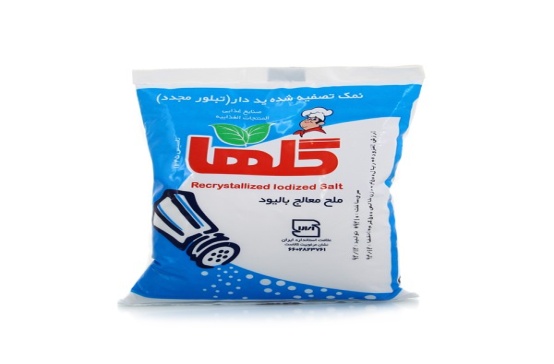 علائم احتمالی کم کاری تیروئد
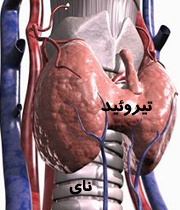 کمبود انرژی 
خستگی و بی حوصلگی
بی خوابی
چاقی
شکنندگی و خشکی موها و پوست
هورمون های غده تیروئید باعث افزایش سطح هوشیاری در بزرگسالی می شود.
تنظیم قندخون
قند خون توسط چند غده تنظیم می شود:
1- پانکراس
هورمونی می سازدکه قندخون راکم می کند (انسولین) 
    هورمونی می سازد که قند خون را زیاد می کند.(گلوكاگون)
    2- غددفوق کلیوی :هورمونهايی می سازد که قند خون را زیاد می کند.
    3- غده ی هیپوفیز :هورمون رشد آن قند خون را زیاد می کند.
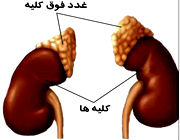 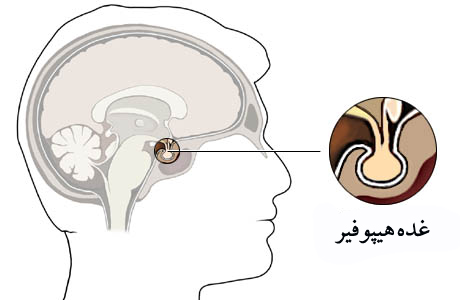 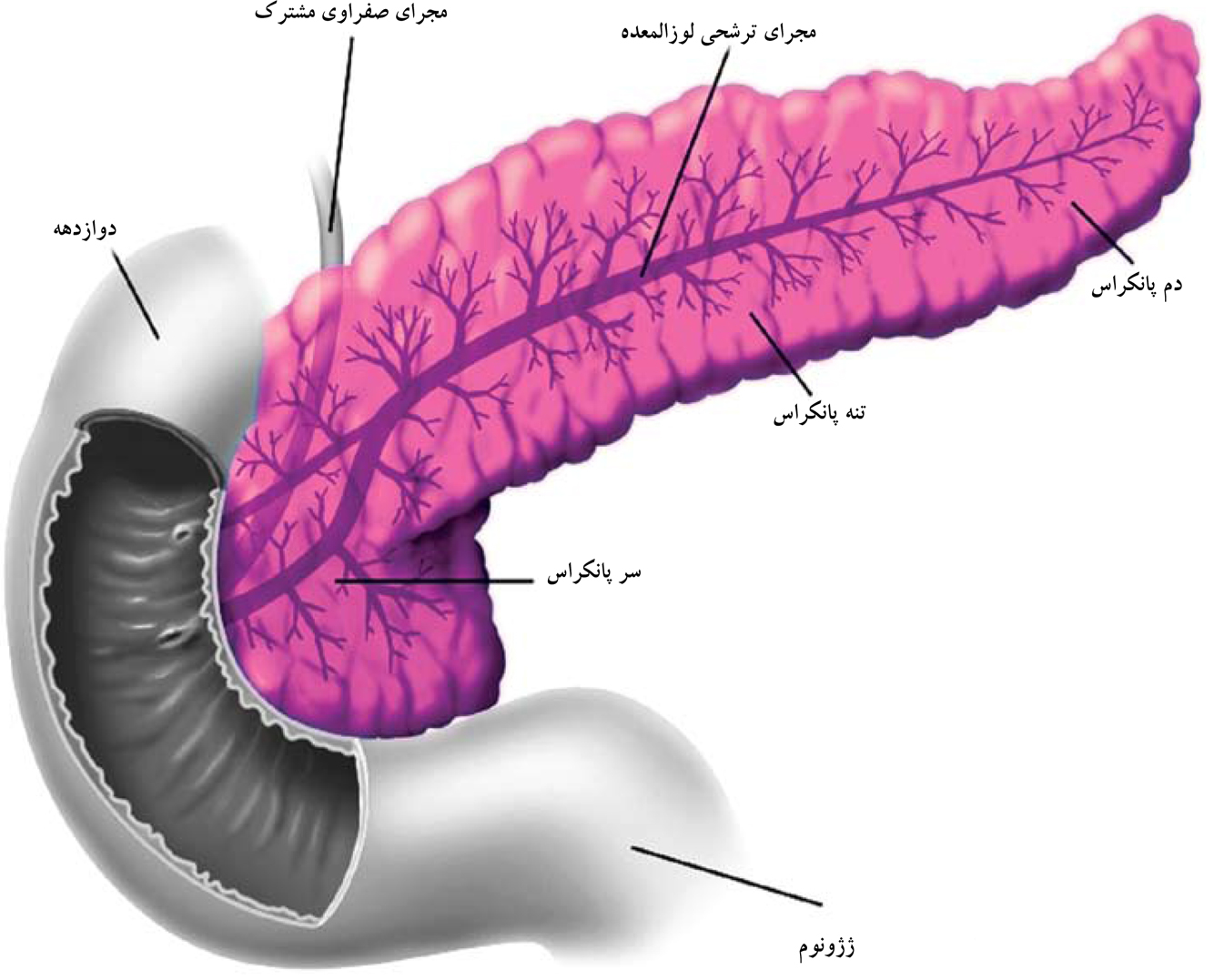 دربیماری دیابت قند خون از حد طبیعی بیشتر می شود به همین دلیل نام دیگر دیابت ،بیماری قند است.
ترشح شیره لوزالمعده به ابتدای روده کوچک هضم غذا
برون ریز


پانکراس
               از سلول های بتا ترشح هورمون انسولین برای کاهش قند خون

درون ریز
            از سلول های دلتا ترشح هورمون سوماتوستاتین  تنظیم کننده تولید و ترشح هورمون های دیگر غدد درون ریز  
                


ازسلول های آلفا ترشح هورمون گلوکاگون برای افزایش قند خون
دیابت یا بیماری قند
دیابت کودکی :ترشح انسولین کم می شود قند خون بالامی رود
دیابت بزرگسالی : در ابتدای بیماری مقدار انسولین طبیعی است  ولي سلول ها نسبت به آن مقاوم شده وپاسخ نمی دهند.وبا ادامه ي بيماري انسولين بدن كم مي شود.
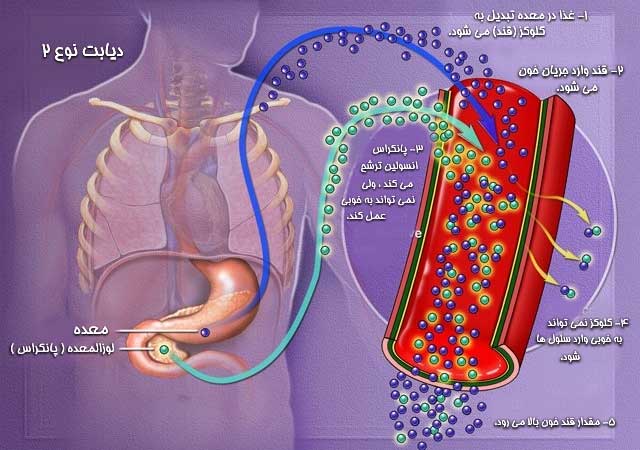 نقش قند دربدن
قند در بدن می سوزد و انرژی تولید می کند 
درساخت چربی و سایر مواد لازم به کار می رود.
گلوکز درسلول های کبدی به صورت گلیکوژن ذخیره می شود.
چگونه قندخون ما دریک محدوده طبیعی تنظیم می شود؟
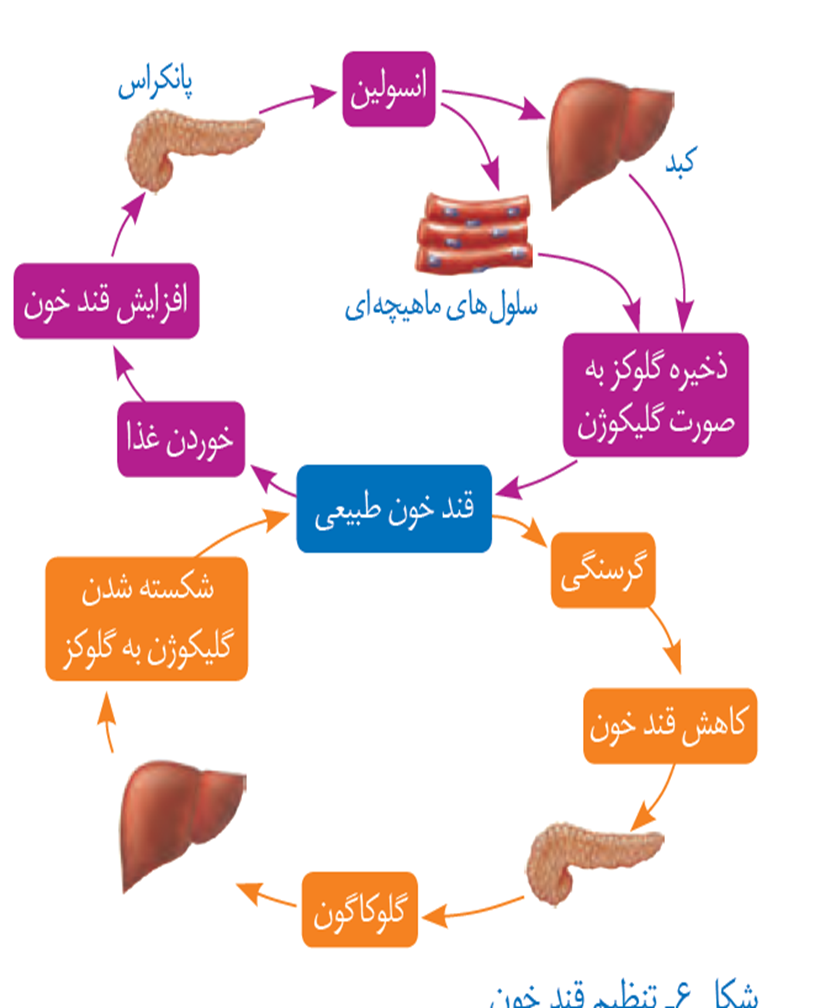 با ورود قند به خون 
 انسولین ترشح شده و قند خون را تا حد نرمال کم کی کند .
در مواقع ناشتایی 
 هورمون های زیاد کننده ی قند خون از جمله گلوکاگون  ، قند خون را تا حد نرمال بالا می برند.
غددفوق کلیو ی
غدد کوچک دربالاي هر کلیه که هورمون ها ي متعددی را ترشح می کنند.
هورموني که فرد را درشرایط استرس جسمی و روحی کمک می کنند ازغدد فوق كليه ترشح مي شوند.
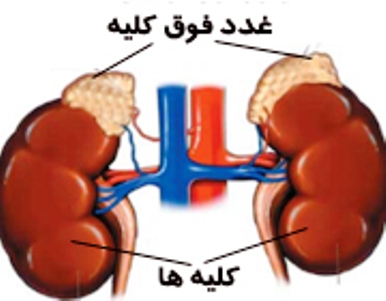 قندخون وفشارخون وضربان قلب را زیاد می کنند          
 (پروتئین های بدن را می شکند و به قند تبدیل می کند)
هورمونی از غدد فوق کلیوی ترشح می شود که با افزایش جذب سدیم وآب به خون فشار خون را بالامی برد.
غددفوق کلیو ی
ناراحتی ها و استرس های عصبی و روحی طولانی مدت با تحریک سیستم عصبی وتولید یک سری هورمونها موجب افزایش فشارخون،تنگی عروق و درنتیجه فشار زیاد روی قلب شده و از طرفی ماهیچه های بدن تحلیل می روند.
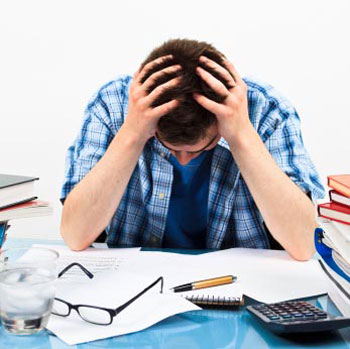 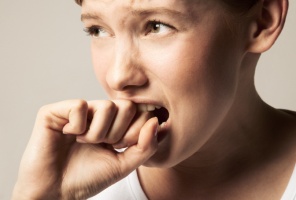 پاراتیروئید
غده پاراتیروئید (Para thyroid) به تعداد چهار عدد در پشت و متصل به غده تیروئید قرار دارند. این غده‌ها با اینکه بسیار کوچک هستند، اما برای ادامه زندگی ضروری می‌باشند. هورمون این غده یعنی پاراتورمون (Parathormon) با تنظیم غلظت کلسیم در خون سر و کار دارد.
نقش کلسیم دربدن
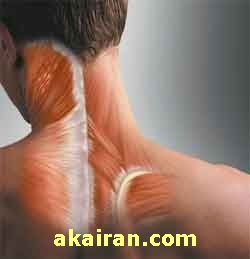 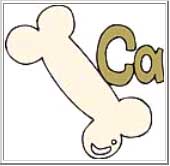 1-استحکام استخوانها ودندانها 
2-عملکرد صحیح اعصاب وماهیچه دربدن3-در انعقاد خون هنگام خونریزی نقش دارد
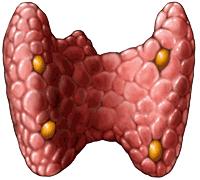 تنظیم کلسیم خون بوسیله هورمون غده پاراتیروئید
غدد پاراتيروئيدچهار غده کوچک چسبیده به بخش 
عقبی تیروئید هستند که هورمونی را ترشح می کنند 
که باعث افزایش کلسیم خون می شوند.
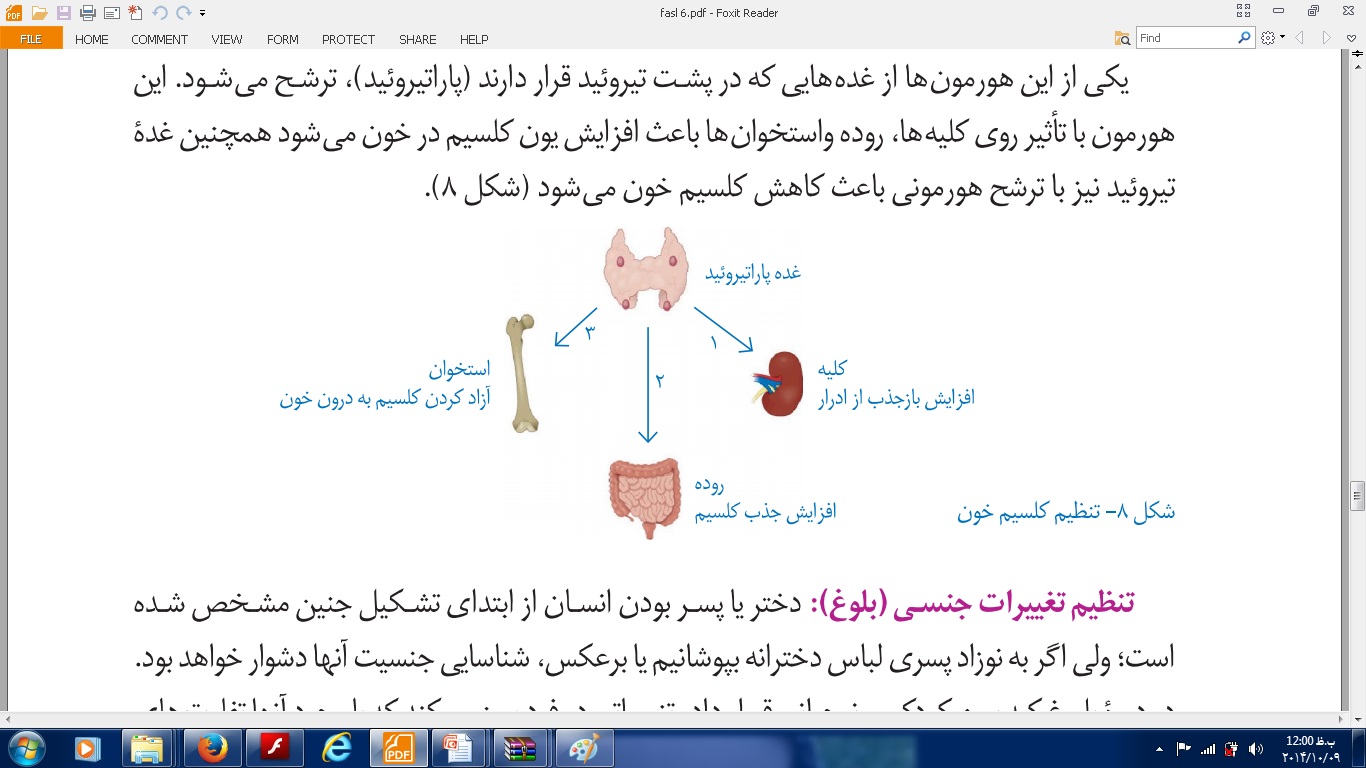 چگونگی کار هورمون پاراتیروئید
برداشت کلسیم از استخوان و ورود به خون
افزایش جذب کلسیم از روده ها وکلیه ها
بیشتر بدانید
روزانه حدود 1000الی 1200میلی گرم کلسیم برای بدن لازم است.
یک لیوان شیر حدود 300میلی گرم کلسیم دارد.
چنانچه کلسیم کافی به بدن ما نرسد در کودکی دچار نرمی استخوان واختلال در رشد می شویم ودر بزرگسالی نیزدچارپوکی استخوان خواهیم شد.
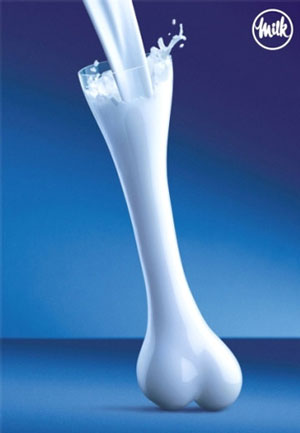 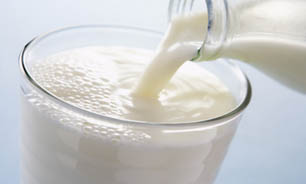 غددجنسی زنانه (تخمدان ها)
آزادسازي تخمک 
عملکرد
                              تولید هورمونهای زنانه(استروژن  و پروژسترون)
 




نقش استروژن وپروژسترون:
بروز صفات ثانویه جنسی زنانه(رشدسینه، بزرگ شدن استخون 
لگن و...
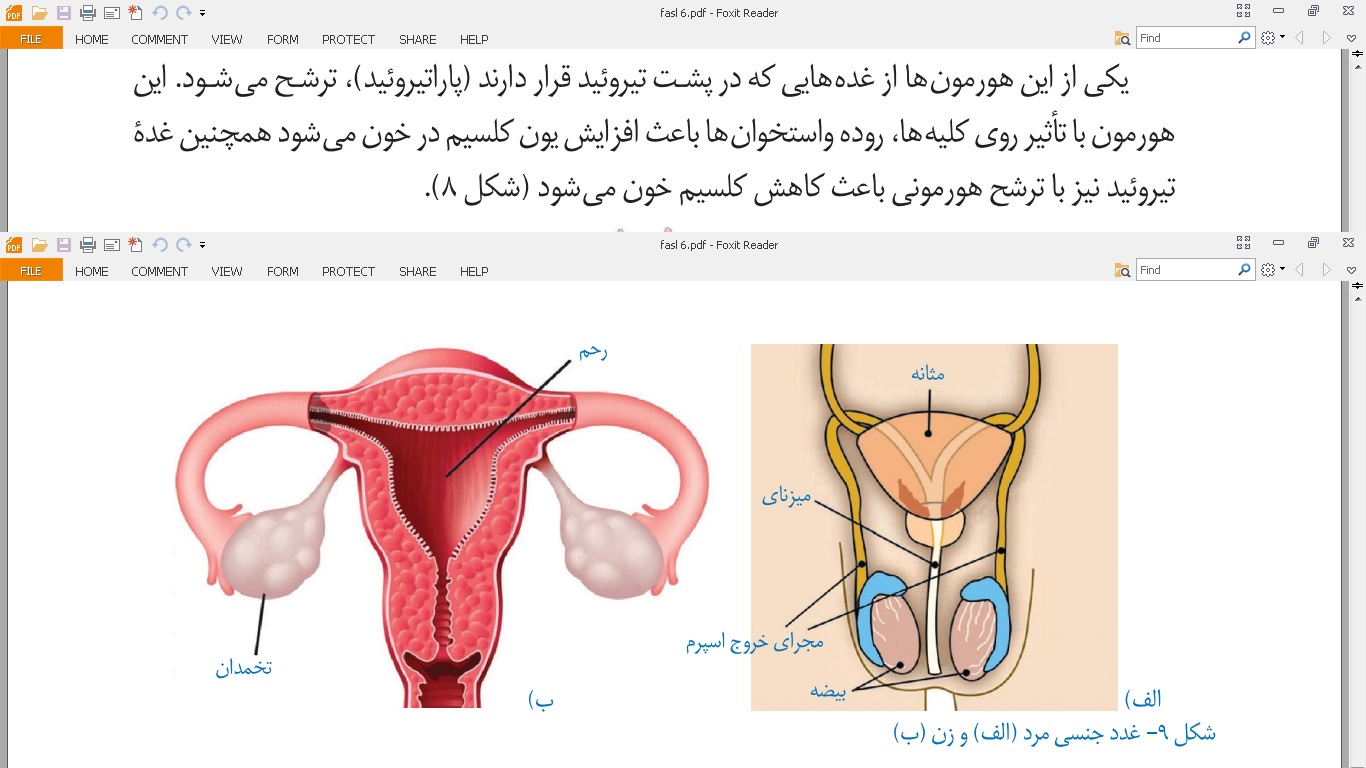 غددجنسی مردانه (بیضه ها)
تولیداسپرم (سلول جنسی مردانه)
عملکرد
                              تولید هورمونهای جنسی مردانه(تستوسترون)
 



نقش تستوسترون:
 بروزصفات ثانویه جنسی مردانه (رویش ومو در صورت،...)بم شدن صدا  
تحریک رشد ماهیچه ها واستخوانهادرمردان
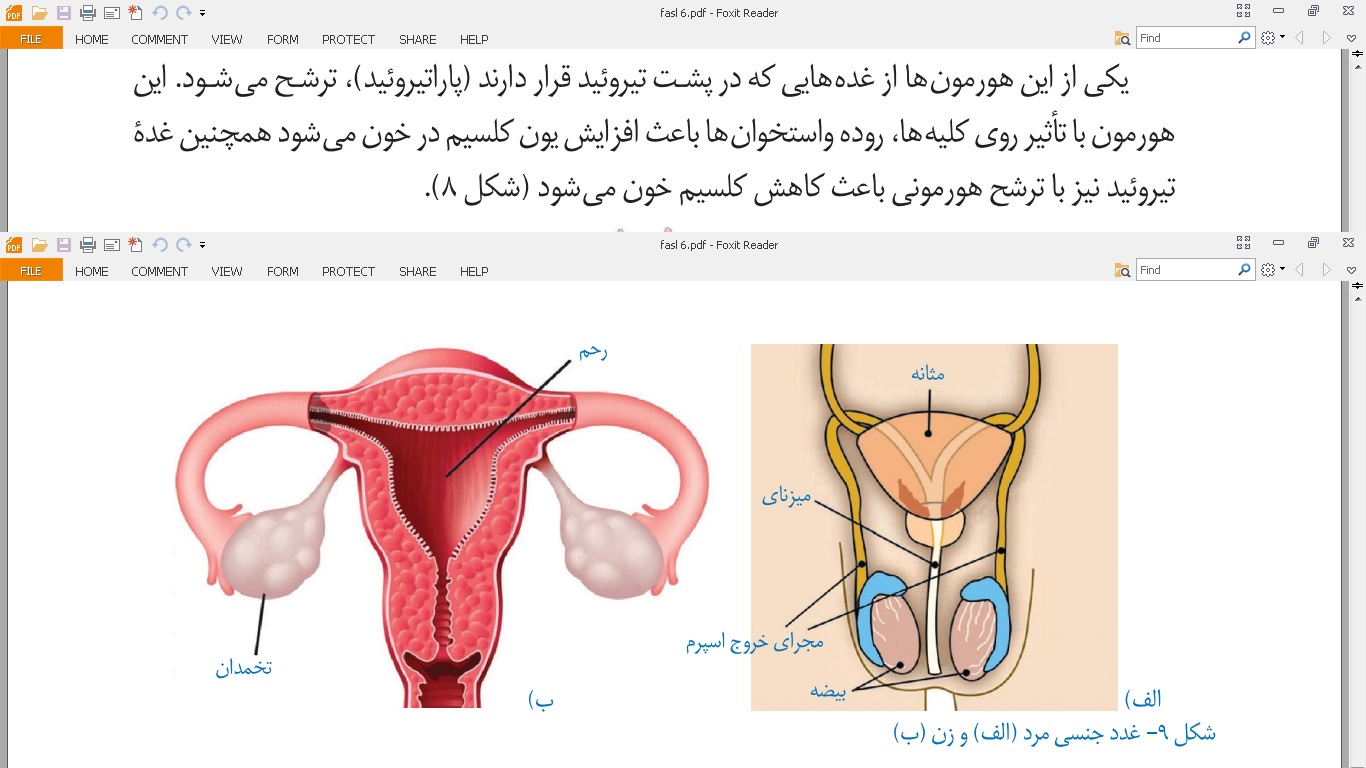 با فعال شدن تخمدان ها و بیضه ها علائم بلوغ در دوجنس ظاهر می شود.
ازترکیب تخمک با اسپرم، اولین سلول جنسی تشکیل  می شود و دختريا پسر بودن آن نیز از همان زمان تعیین می شود یعنی ازهمان اولین سلول که تشکیل می شود.
درمردان بعد ازدوران بلوغ اسپرم زیادی تولید می شود.ولی در خانم ها از دوران بلوغ هرماه یک یا دو عدد تخمک ازتخمدان ها آزاد می شود.
تنظیم ترشح هورمون ها
خودتنظیمی:یعنی مقدار
هورمون براساس
 ترکیب خون 
تنظیم می شود.
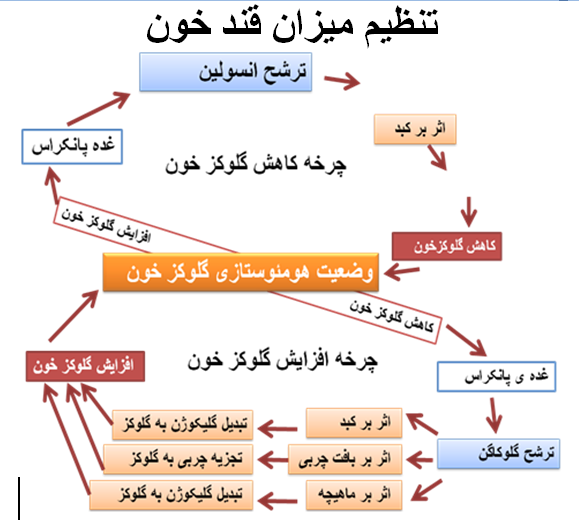 تغییر میزان قند خون
تفاوت تنظیم عصبی و هورمونی
کم
الکتریکی
زیاد
کم
طولانی
شمیایی